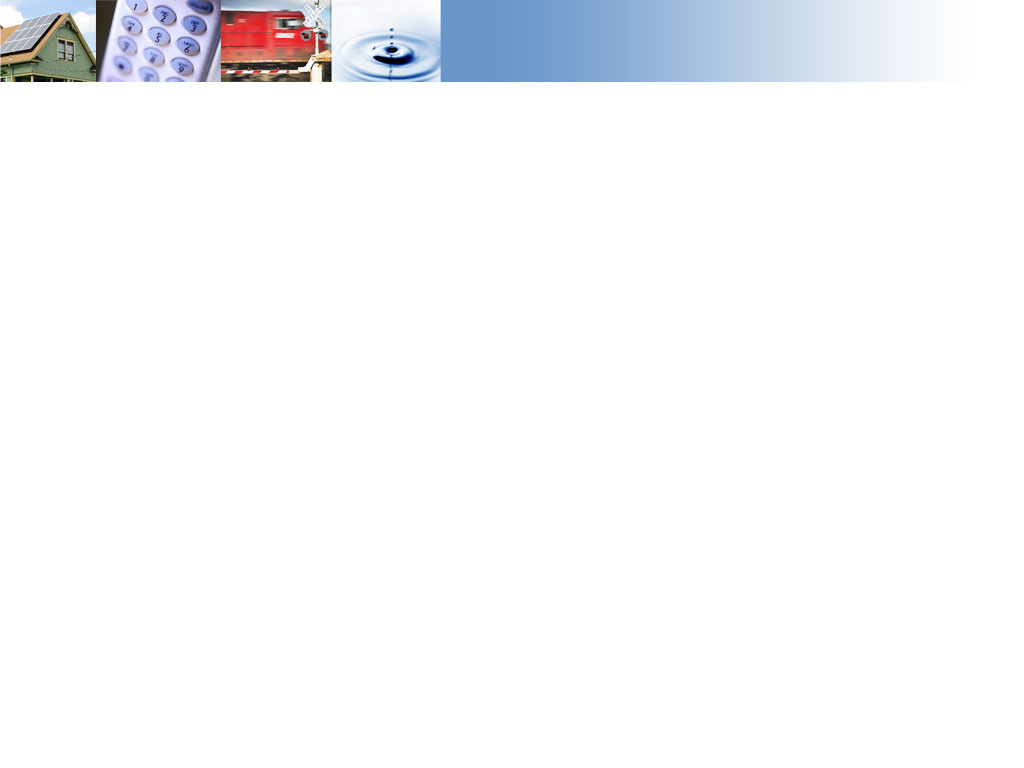 Overview of SB 350
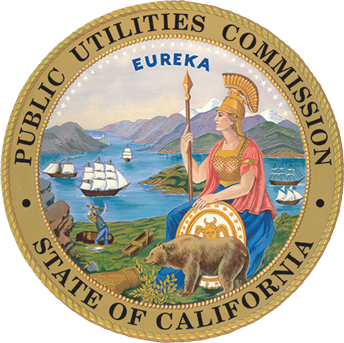 California Public Utilities Commission Melicia Charles, Energy Division

February 23, 2016
1
SB 350: The Clean Energy and Pollution Reductions Act of 2015
SB 350 sets a target for 40% economy-wide GHG emissions reduction from 1990 levels by 2030
CPUC statutory requirements:
Requires resource optimization and an Integrated Resource Planning (IRP) process 
Increase Renewable Requirements from 33% by 2020 to 50% by 2030 
Requires doubling of Energy Efficiency savings from electricity and natural gas end-uses by 2030 
Encourages transportation electrification to reduce economy wide GHGs 
Expresses intent for regional expansion of the CAISO
Consider impacts on disadvantaged communities in CPUC decision-making process
2
[Speaker Notes: Governor Brown’s Executive Order (B-30-15) establishes 2030 GHG emission reduction target of40% below 1990 levels by 2030]
Integrated Resource Planning (IRP)
Commencing in 2017, CPUC shall adopt a process for each load-serving entity to file an Integrated Resource Plan (IRP) that:
Meets the GHG emissions reduction targets established by ARB 
Procures at least 50% eligible renewable energy resources by 2030 
Serves customers at just and reasonable rates
Minimizes impacts on ratepayers’ bills
Ensures system and local reliability
Minimize local air pollutants and other GHG emissions, with early priority on disadvantaged communities
The CPUC shall both adopt a process for each load serving entity to file an IRP and shall optimize resource portfolios
3
[Speaker Notes: READ SLIDE

Note that:
- CCAs and ESPs need to file IRP plans w/ PUC
 - POUs have similar IRP requirements , need to file w/ CEC]
Renewables Portfolio Standard
SB 350 requires the CPUC make RPS program rule changes, such as:
Add consideration of the State’s GHG limits and system reliability
Establish procurement expenditure limits that prevent disproportionate rate impacts
Adopt a penalty schedule for RPS non-compliance
CEC required to complete a study on barriers and opportunities for access to renewable energy by low-income customers
4
[Speaker Notes: 350 extends the current RPS program so that the new mandate is 50% renewable by 2030 

The bill makes some other changes to the current RPS procurement rules that will require decision to be made within the RPS proceeding in the next year.]
Energy Efficiency
SB 350 identifies a number of new energy efficiency sources that can count towards the goal
Commencing in 2019, requires the CPUC to report to the Legislature every four years on progress towards maximizing EE saving contributions in disadvantaged communities.
CEC required to complete a study on barriers and opportunities for access to EE/weatherization by low income customers, as well as study barriers to contracting opportunities for local small businesses in disadvantaged communities.
5
[Speaker Notes: New EE sources that count towards goal

PACE/HERO Financing Programs
Conservation Voltage Regulation
Proposition 39 Programs
Programs funded with GHG allowance revenues]
Transportation Electrification
Specifies transportation electrification is necessary to reduce economy wide GHGs 
Defines “Transportation Electrification” to include:
vehicles, vessels, trains, boats, & other equipment
Transportation electrification efforts will target charging infrastructure availability, underserved communities, new technologies for customers, and vehicle grid-integration 
ARB required to complete a study on barriers and opportunities for access to clean transportation options in disadvantaged communities
6
[Speaker Notes: Transportation Electrification is called out as necessary to reduce economy wide GHG as a principal goal of the IRP. 
350 directs the CPUC to order the IOUs to proposes electrification programs and investment opportunities. 
Focus is not just on vehicles also on boats, trains and other equipment. 
Focus seems to be not just on charging infrastructure but also on other programs that would promote widespread deployment . 

Widespread Transportation Electrification is a “principal goal of the electric utilities’ resource planning and investment”
T.E. is defined as:
The use of grid electricity to power any mobile sources* of air pollution and GHG emissions
Enabling programs, charging & propulsion infrastructure
Objectives:
Petroleum reduction, air quality compliance, public health improvement, GHG reduction (40% by 2030, 80% by 2050)

Transportation Electrification is broader than infrastructure. The statute orders related programs and charging…infrastructure investments to enable and encourage the use of [electric transportation] in PU Code Section 237.5]
CAISO Regional Expansion
SB 350 calls for the CAISO to consider regional expansion
Would coordinate electricity systems across the West and utilize ISO’s infrastructure to develop one western grid.
CAISO must study the impacts of the regional market including the benefits to ratepayers, job creation, environmental impacts and the impacts to disadvantaged communities.
CAISO, CEC and CPUC must jointly hold a workshop on any modifications to its structure and results of the studies.
7
[Speaker Notes: The CAISO is the transmission system operator for California.  
SB 350 calls for the CAISO to explore governance for a regional independent system operator beyond California
Would promote the development of regional electricity transmission markets in the western states.]
Disadvantaged Communities Advisory Board
SB 350 adds a statutory focus on disadvantaged communities. 

CPUC/CEC must establish an advisory group of representatives from disadvantaged communities
Purpose: to provide advice on clean energy and pollution reduction programs and determine whether they will benefit disadvantaged communities
Per SB 350, “Disadvantaged Communities” identified through Sec 39711 of Health and Safety Code, which includes
Areas disproportionally affected by pollution and other hazards that lead to negative public health effects.
Areas with certain attributes including: low income populations, high unemployment, high rent burden, and sensitive populations
CalEPA developed the CalEnviroScreen to identify disadvantaged communities
Definitions differ from how CARE/ESA/LIHEAP identify low income populations
8
[Speaker Notes: The bill adds a new statutory focus on disadvantaged communities. 
Key provision may be the est. of an advisory group on disadvantaged communities.]
Where we are now
Dec 2015: Staff held a workshop on SB 350 planning before commissioners
February 2016: The CPUC adopted a new rulemaking that considers IRP in the current LTPP proceeding.
CPUC staff coordinating internally across relevant proceedings, as well as with ARB/CEC/CAISO on implementing SB 350
CPUC requested new resources to implement SB 350
9
Thank you!
10